The Forebrain
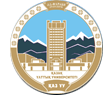 Al-Farabi Kazakh National University
Higher School of Medicine
Expected Learning Outcomes
a.  name the three major components of the diencephalon and describe their locations and functions;
b.  identify the five lobes of the cerebrum and their functions;
c.  describe the three types of tracts in the cerebral white matter;
d. describe the distinctive cell types and histological arrangement of the cerebral cortex; and
e. describe the location and functions of the basal nuclei and limbic system.
The forebrain consists of
Three structures arise from the embryonic diencephalon: the thalamus, hypothalamus, and epithalamus.
The thalamus
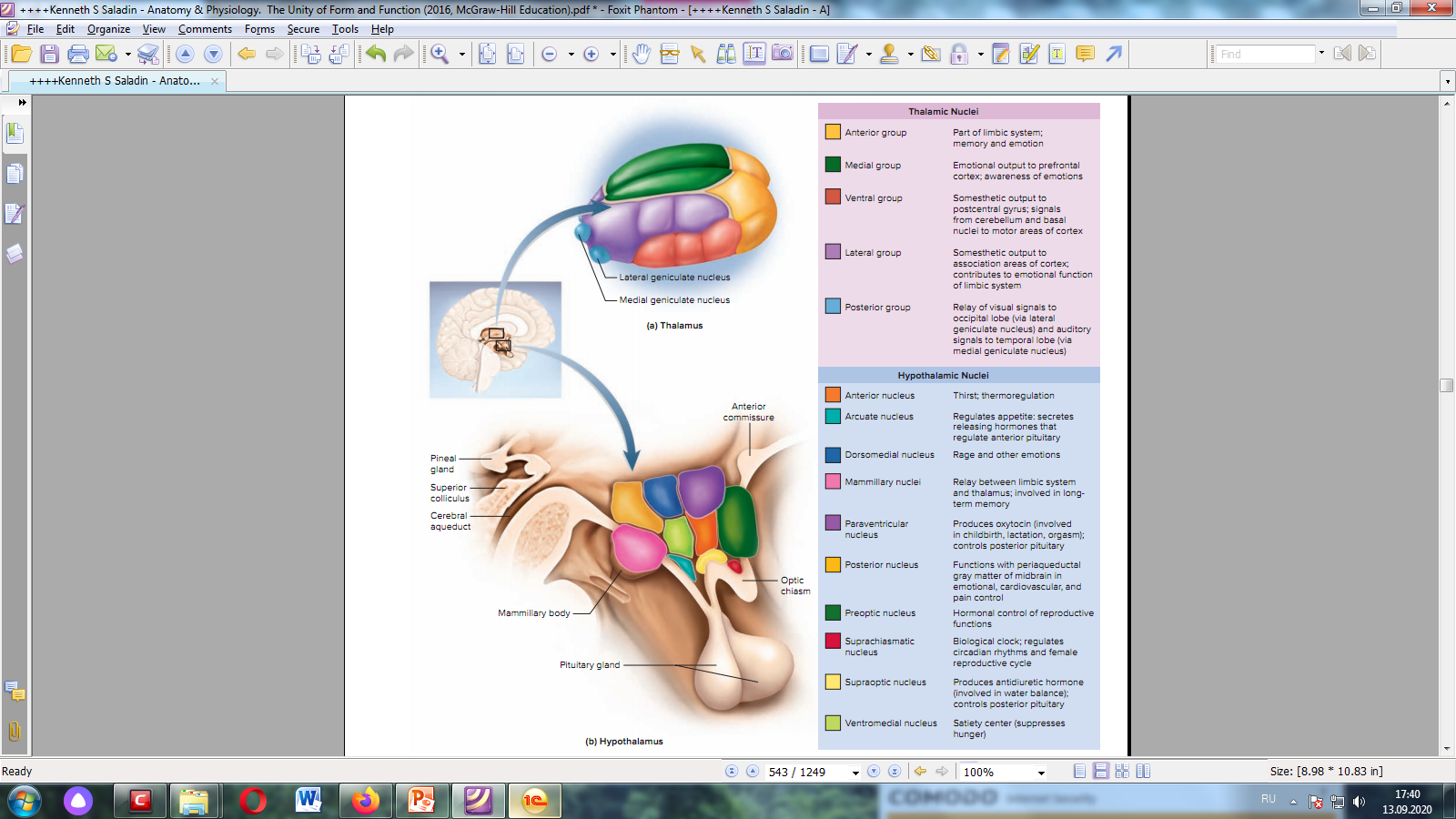 Each side of the brain has a thalamus. Laterally, they protrude into  the lateral ventricles. Medially, they protrude into the third ventricle and are joined in about 70% of people. 
The thalamus consists of at least 23 nuclei, most of which fall into five groups: anterior, posterior, medial, lateral, and ventral.
The thalamic nuclei process and relay a small portion of information to the cerebral cortex. 
The thalamus also relays signals from the cerebellum to the cerebrum and provides feedback loops between the cerebral cortex and the basal nuclei. 
The thalamus is involved in the memory and emotional functions of the  limbic system.
The Hypothalamus
The hypothalamus forms the floor and part of the walls of the third ventricle. It extends anteriorly to the optic chiasm, and posteriorly to the mammillary bodies. The pituitary gland is attached to the hypothalamus by a stalk  (infundibulum) between the optic chiasm and mammillary bodies. 
The hypothalamus is the major control center of the endocrine and autonomic nervous systems. It plays an essential role in the homeostatic regulation of nearly all organs of the body.
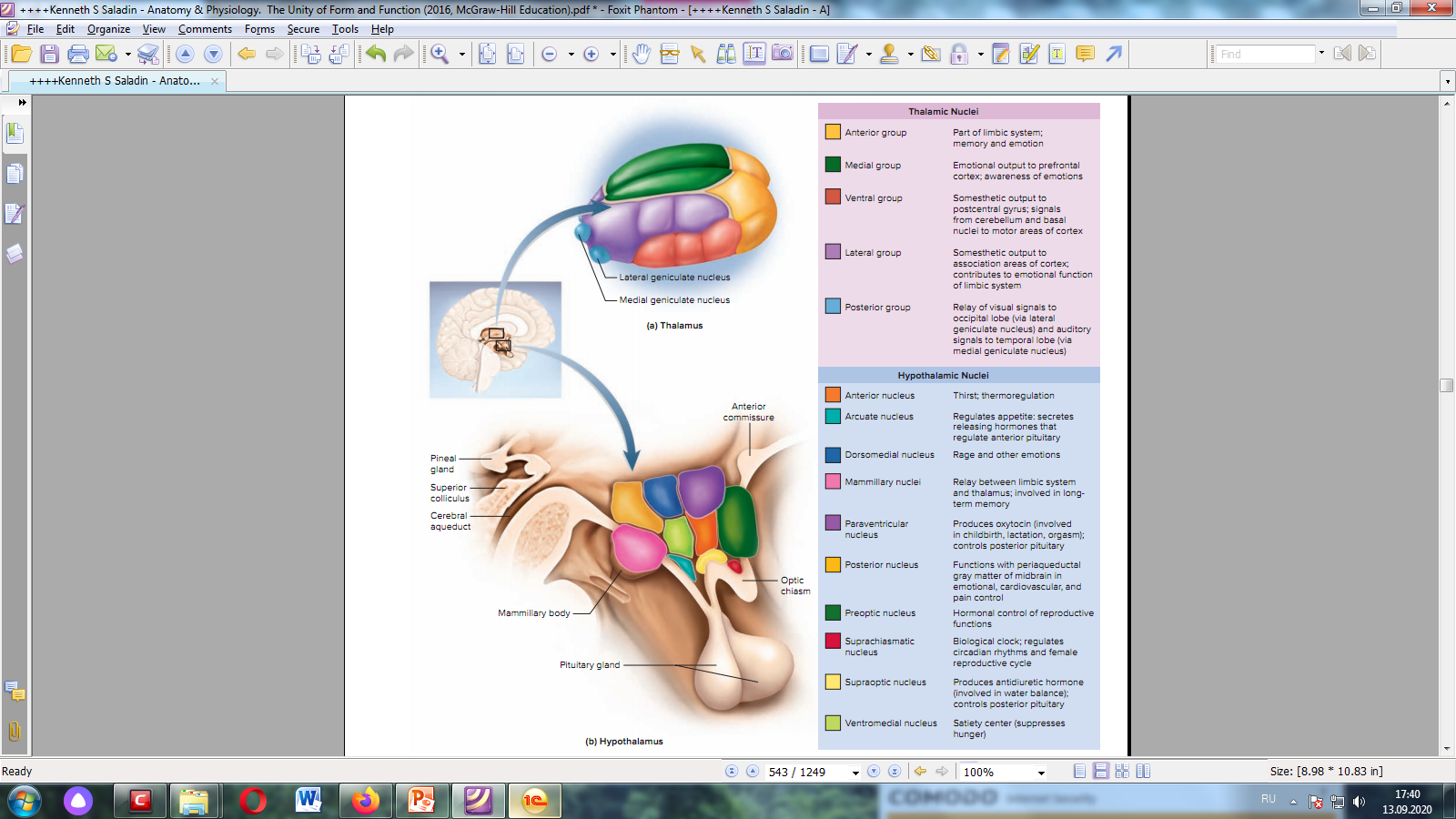 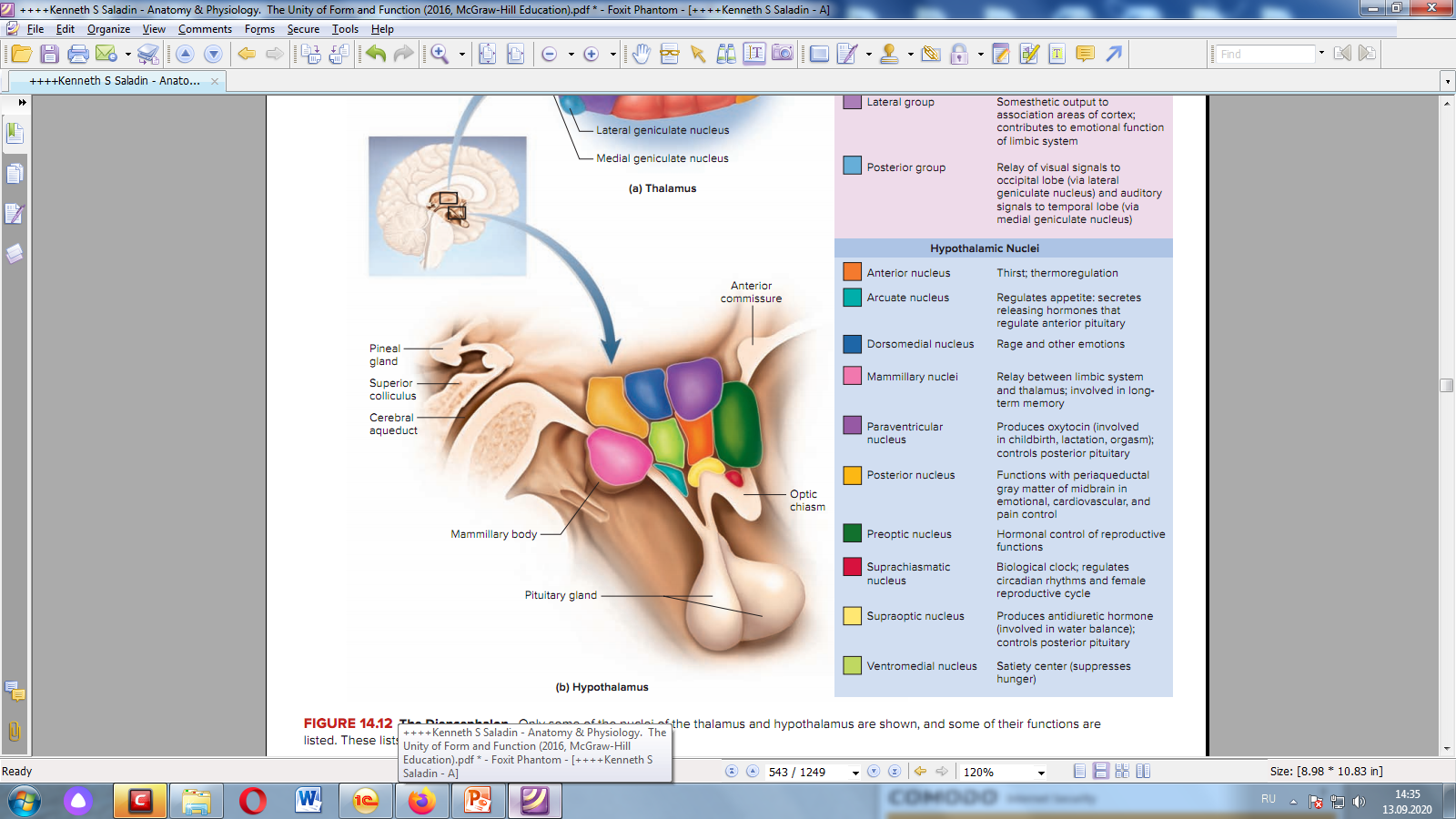 The epithalamus is composed of the pineal gland, the habenula (a relay from the limbic system to the midbrain), and a thin roof over the third ventricle.
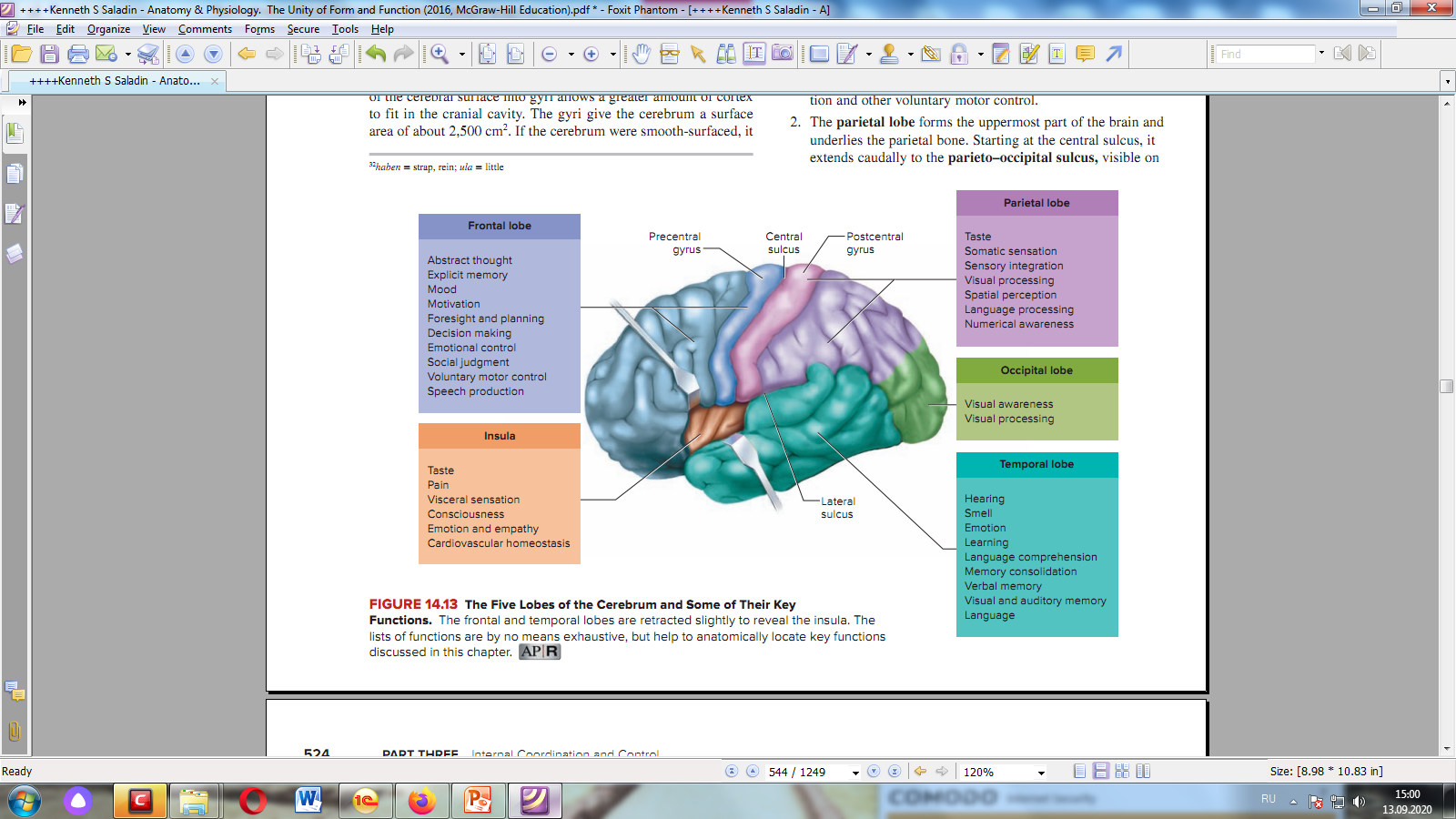 The Cerebrum
The largest and most conspicuous part of the human brain. Voluntary motor control and our most distinctly human mental processes. The cerebrum consists of two cerebral hemispheres, separated by the longitudinal fissure but connected by a prominent fiber tract, the corpus callosum; and the conspicuous wrinkles, or gyri, of each hemisphere, separated by grooves called sulci. 
Certain unusually prominent sulci divide each hemisphere into five anatomically and functionally distinct lobes. It is difficult to summarize the functions of the cerebral lobes in any simple way; many functions such as vision, memory, speech, and emotion are distributed over multiple lobes, and different lobes contribute only part of the overall function.
Five lobes of the cerebrum
1.  The frontal lobe lies immediately behind the frontal bone, superior to the eyes. From the forehead, it extends caudally to a wavy vertical groove, the central sulcus. 
  2.  The parietal lobe forms the uppermost part of the brain and underlies the parietal bone. Starting at the central sulcus, it extends caudally to the parieto–occipital sulcus, visible on the medial surface of each hemisphere.
 3. The occipital lobe is at the rear of the head, caudal to the parieto–occipital sulcus and underlying the occipital bone.
4. The temporal lobe is a lateral, horizontal lobe deep to the temporal bone, separated from the frontal and parietal lobes above it by a deep lateral sulcus. 
5.  The insula is a small mass of cortex deep to the lateral sulcus, made visible only by retracting or cutting away some of the overlying cerebrum.
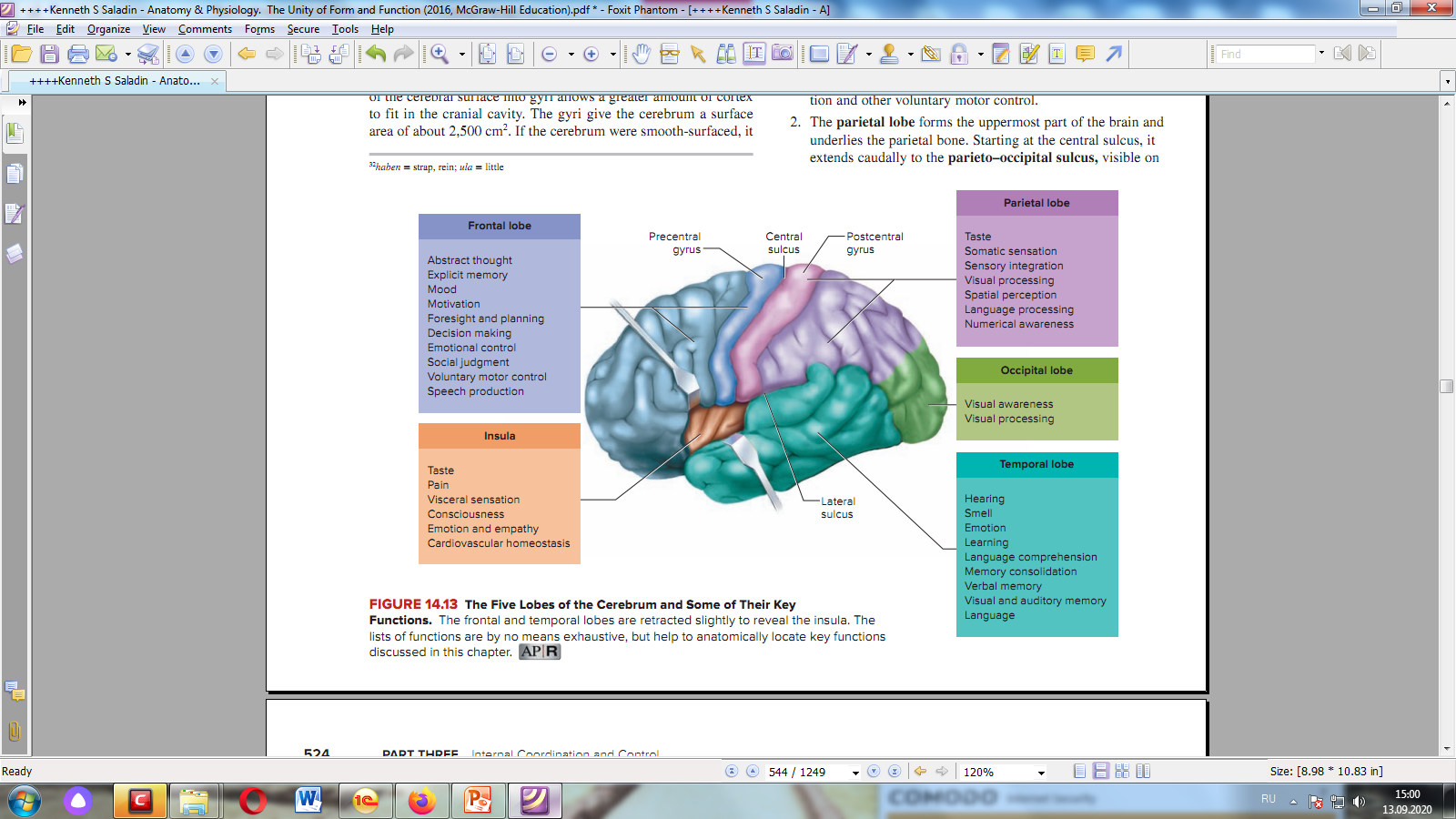 The Cerebral White Matter
Most of the volume of the cerebrum. Composed of glia and myelinated nerve fibers that transmit signals from one region of the cerebrum to another and between the cerebrum and lower brain centers. Three kinds:
  1.  Projection tracts extend vertically between higher and lower brain and spinal cord centers. For example, from the cerebrum to the brainstem and spinal cord, upward to the cerebral cortex, between the thalamus and basal nuclei then to specific areas of the cortex. 
2. Commissural tracts cross from one cerebral hemisphere to the other through bridges called commissures. The great majority of commissural tracts pass through the large corpus callosum. Commissural tracts enable the two sides of the cerebrum to communicate with each other. 
3. Association tracts connect different regions within the same cerebral hemisphere. Long association fibers connect different lobes of a hemisphere to each other, whereas short association fibers connect different gyri within a single lobe.
The Cerebral Cortex
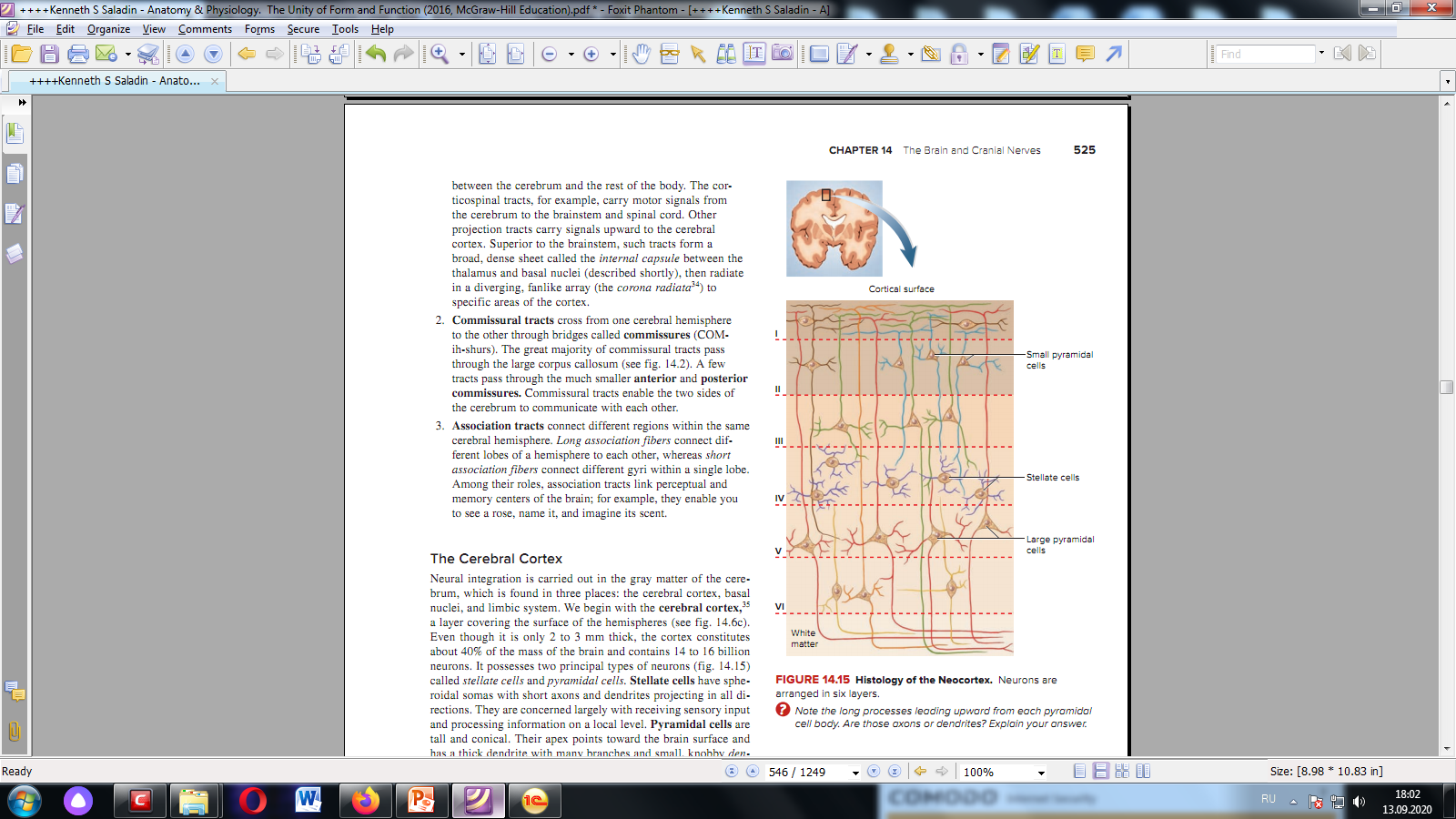 Neural integration is carried out in the gray matter of the cerebrum, which is found in three places: the cerebral cortex, basal nuclei, and limbic system. The cerebral cortex, a layer covering the surface of the hemispheres. 
2 to 3 mm thick, constitutes about 40% of the mass of the brain and contains 14 to 16 billion neurons. 
It possesses two principal types of neurons - stellate cells and pyramidal cells. Stellate cells have spheroidal somas with short axons and dendrites projecting in all directions. Pyramidal cells are tall and conical. Their apex points toward the brain surface and has a thick dendrite with many branches and small, knobby dendritic spines. Pyramidal cell axons have collaterals that synapse with other neurons in the cortex or in deeper regions of the brain.
The Limbic System
Center of emotion and learning. It is a ring of cortex on the medial side of each hemisphere, encircling the corpus callosum and thalamus. Its components: 
cingulate  gyrus, arches over the top of the corpus callosum in the frontal and parietal lobes; 
the hippocampus in the medial temporal lobe; the amygdala immediately rostral to the hippocampus, also in the temporal lobe.
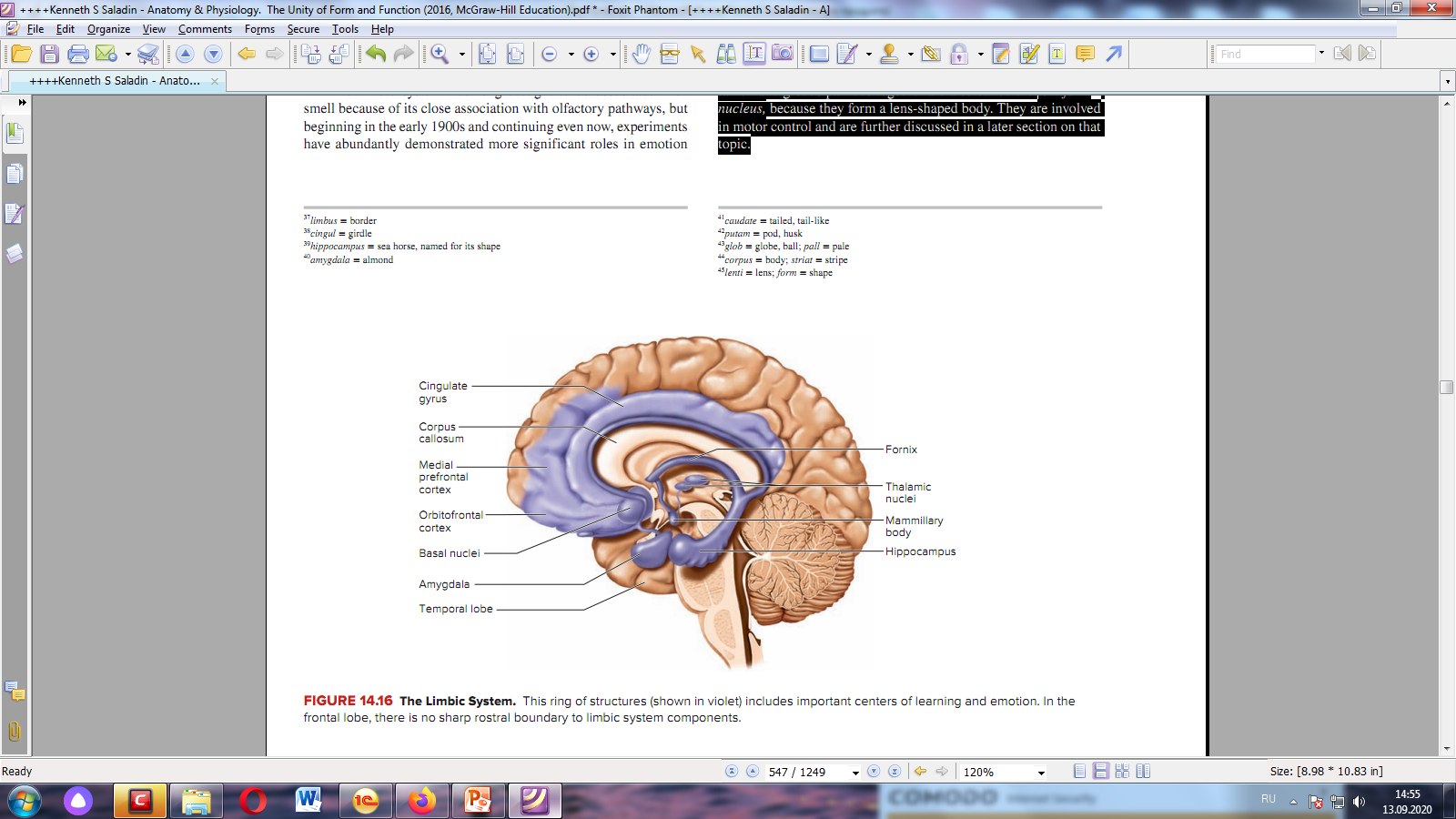 Other components (bilaterally paired) - the mammillary bodies and other hypothalamic nuclei, some thalamic nuclei, parts of the basal nuclei, and parts of the frontal lobe called  prefrontal and  orbitofrontal cortex.
The Basal Nuclei
The basal nuclei are masses of cerebral gray matter buried deep in the white matter, lateral to the thalamus. The putamen and globus pallidus together are also called the lentiform nucleus, because they form a lens-shaped body. They are involved in motor control and are further discussed in a later section on that topic.
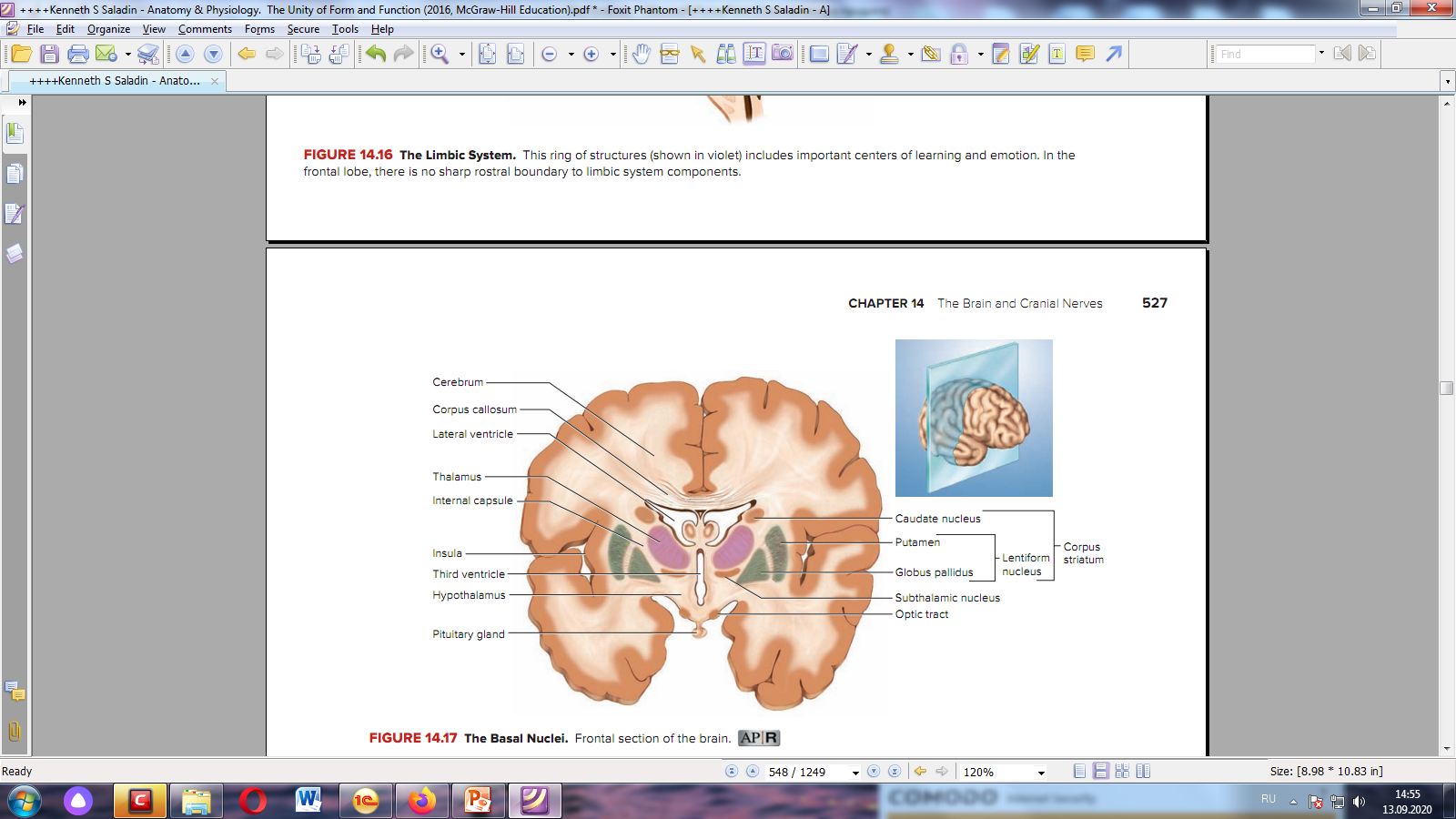